Teorie sociální politiky
Úvodní informace
Vývojové etapy sociální péče
Cíle předmětu
Přiblížit charakter a proměny sociální politiky 

Nastínit vývoj sociálního státu, jeho typy a současné problémy 

Zprostředkovat znalosti o tvorbě a aplikaci regionální sociální politiky
Povinnosti studentů
Aktivní účast na seminářích

Závěrečná zkouška
Základní literatura
NENIČKA, L. a I. BURYOVÁ. 2019. Teorie sociální politiky. Karviná: OPF SLU Karviná. 

KREBS, V. a kol. Sociální politika. Praha: ASPI, 2005. ISBN 80-7357-050-5.
RÁKOSNÍK, J.-TOMEŠ, I., 2013. Sociální stát v Československu. Praha: Auditorium. ISBN 978-80-87284-30-8. 
TOMEŠ, I. 2010. Úvod do teorie a metodologie sociální politiky. Praha: Portál. ISBN 978-80-7367-680-3.
Vymezení sociální politiky
„Soustavné a cílevědomé úsilí sociálních subjektů o změnu nebo udržení sociálních systémů“ (TOMEŠ, I., 2010. Úvod do teorie a metodologie sociální politiky).
„Soubor aktivit, opatření, které cílevědomě směřují k rozvoji člověka, způsobu jeho života, k zabezpečení sociální suverenity, či bezpečí v rámci daných politických a hospodářských možností země.“ (Zákon č.108/2006, ve znění pozdějších předpisů)
Různá pojetí sociální politiky
6
Kritéria pro členění sociální politiky
Podle vztahu k určitému cíli (např. podpora zaměstnanosti

Podle zaměření na určitou demografickou skupinu (např. senioři)

Podle zaměření na určitou ekonomickou jednotku (např. rodina)
Obory sociální politiky
Týkají se následujících oblastí:
Zdraví
Vzdělání
Výdělečné práce
Sociální ochrany proti nouzi a zanedbanosti
Sociální stát (welfare state)
Forma organizované moci, která prostřednictvím sociálního zákonodárství a institucí
garantuje základní příjem
poskytuje sociální dávky
zajišťuje realizaci veřejných sociálních služeb
Formy péče o chudé ve středověku
Zprostředkovatelskou roli mezi chudými a bohatými plnila církev

Od raného středověku se rozvinula institucionalizovaná péče (špitály, církevní a dobročinné nadace)
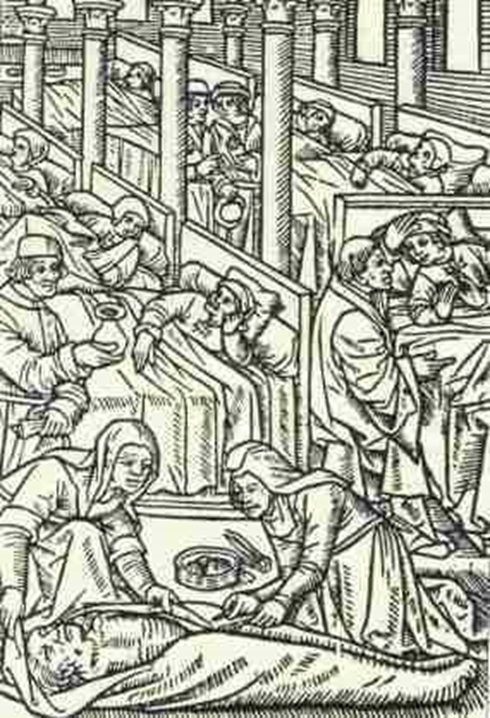 [Speaker Notes: csvukrs]
Předpoklady pro vznik sociálního státu – nástup moderní společnosti
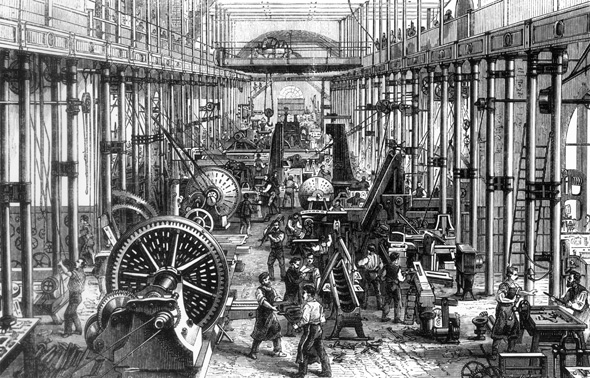 Společenské faktory vzniku moderní sociální politiky
Industrializace 
Růst obyvatelstva a jeho měnící se struktura
Vzestup národních států (centralizace moci a nárůst státní byrokracie)
Rozvoj demokracie a politického občanství
[Speaker Notes: csvukrs]
Obecné tendence vývoje sociální politiky
Přechod od individuálních a lokálních aktivit (rodin nebo obcí) k aktivitám, které organizuje a garantuje stát

Přechod od jednotlivých opatření k systémovému řešení sociálních  problémů
[Speaker Notes: csvukrs]
Etapy vývoj sociálního státu
Převaha chudinské péče (do poslední čtvrtiny 19. století
Rozmach povinného sociálního pojištění (konec 19. století a I. polovina 20. století)
„Zlatá éra“ sociálního státu, nárůst sociálních výdajů (po r. 1945)
Krize sociálního státu (od 70. let 20. století)
[Speaker Notes: csvukrs]
Shrnutí
Ve středověku mělo poskytování sociální péče náboženský základ

Proces modernizace přinesl proměny sociální struktury ve společnosti, populační růst, růst urbanizace, migraci i oslabování tradičních rodinných vazeb. Začal se také měnit charakter států, který ovlivnila postupná demokratizace i nástup moderní byrokracie
[Speaker Notes: csvukrs]